COUNTRY ENGAGEMENT PHASES & ROUTE TO MARKET
1
COUNTRY ENGAGEMENT PROCESS
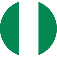 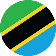 2
COUNTRIES ARE HERE:
High Level Framework Shared
Competitor Analysis
Country Review
Alignment
Solution Design
LetsGo Solution Designed
AS-IS / TO-BE Finalised
System Functionality
Project Initiated
End User Orientation
Review and Optimise
Launch Pilot – With Support
Adoption
Launch
Re-Launch - Scale
Post Pilot Review
Monthly Working Sessions
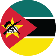 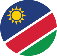 2
COUNTRIES ARE HERE:
2
ROUTE TO MARKET: Pilot Phases
Step by step process to establish country specific  – LetsGo ALL-IN-1 solution
Create Customer Value Proposition
Opportunity to test different messages for results
Customer Value Proposition
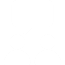 All staff to create their own LetsGo (put themselves in the                                                                                         customers shoes)
Internal training on LetsGo
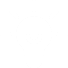 Awareness and Understanding
Targeted SMS campaigns to existing customers
Targeted telemarketing campaigns to existing customers
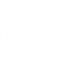 Conversion
Document Customer Journey
Review results for customer behaviour, experience, functionality of LetsGo and revise
Scale LetsGo All-in-1
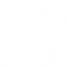 Review
3
LetsGo – Go To Market
The success of LetsGo is underpinned by driving the appropriate “all-in-1” value proposition to the customer in a 3-pronged cyclical process:

Awareness: the customer becomes aware of LetsGo all-in-1 and understands the value from the solution (Can pay or get paid; Save or Borrow – all-in-1)
Conversion: customer opens and is an active user of LetsGo 
Incremental adoption: Customer uses more features of LetsGo all-in-1 and also encourages family & friends to sign up
4
Overview of Deliverables
Pilot
Scale
CEO Letter
Cheat Sheet
CEO Presentation
Sales html toolkit
INTERNAL
Training tools
FAQ’s
Tent Card
FRAMEWORK
Printed Manual
Staff pocket book
Motion Graphic
Sales Training Deck
Through the line
Posters/flyers/tshirts
Pilot 
(Call to Action)
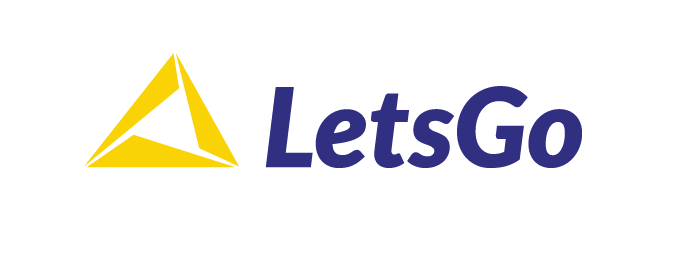 SMS, Promotions
Below the line
It’s Possible campaign theme
EXTERNAL
Go to market tools
Brand Guide
Radio / Mass Media
Above the line
Scale  
(Call to Action)
Social Media
Through the line
Below the line
Activations
5
LetsGo All-in-1 Logo
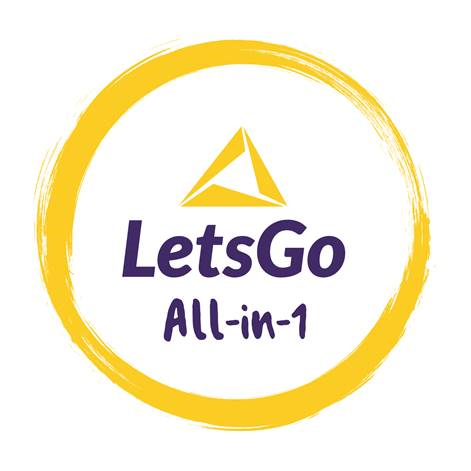 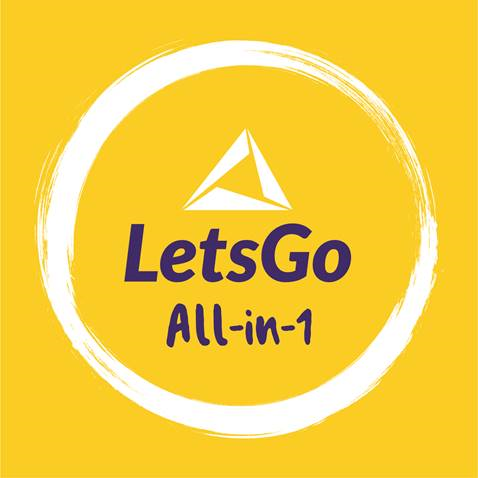 6
Training | Sales team, Customer Facing team, All staff
All staff to understand LetsGo all-in-1 and what it means for the customer.
To be carried out at least 3 weeks before launch of LetsGo All-in-1 in-country
Sales & customer facing team having the most robust and drilling down to address specific customer areas – upselling & conflict resolution.
Training materials which also serve as solution tools for sales &                   customer facing include:
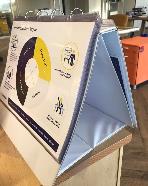 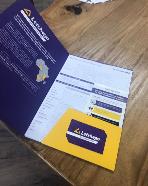 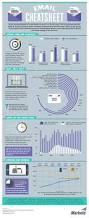 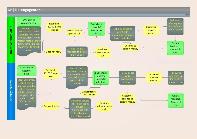 7
Branding & Retail Visibility
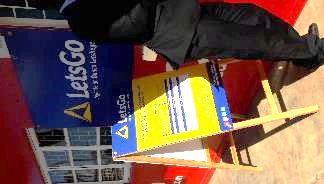 The branding & retail visibility elements serve two purposes: brand top of mind and as demarcation of where one can interact with LetsGo
Minimum standard materials to be developed include:
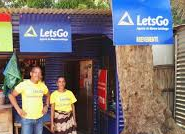 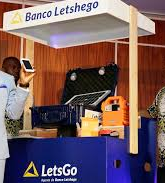 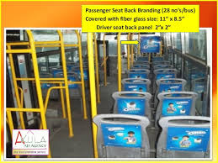 Other Items to be included: branding of PSVs (e.g. internal); Market signage; directional signage; wall branding; bus shelters; banners
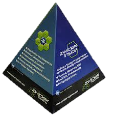 8
Direct Marketing
Reaching out to sub-segments of the customer base to test or up-sell LetsGo at different intervals. Main mode us through internal resources – SMS, Emails, Direct calling
Individual customers
 Agents
Corporate Customers
Direct marketing initiatives are continuous and will be based on tactical campaigns to acquire customers – incentivize their usage and retain them as active LetsGo account users
Direct marketing will also be a source for data collection esp around customer satisfaction.
9
Activations & Immersions
Use of market & corporate activations, road-shows and community immersions as the interactive process with individuals, communities and/or corporates within the settings & environment in which they are likely to be more relaxed, comfortable & engaged to promote adoption and use of LetsGo
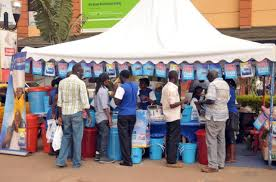 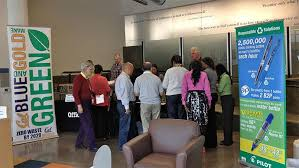 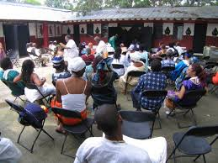 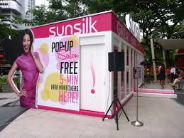 10
Mass & Social Media
Use of appropriate and relevant mass and limited social media to communicate awareness of the LetsGo account and the value proposition to the different segments of customers.

Segmented & tactical in approach & execution
Explore unique opportunities e.g. PSV music; in-store radio &
Develop infographics, visuals & audio clips that can be shared on social networking groups
11
PR, Corporate Comms & Stakeholder Engagement
Ensuring all relevant stakeholders receive accurate, appropriate and timely information in order to get buy-in & support, as well as alignment on the LetsGo agenda.
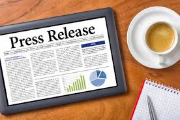 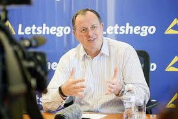 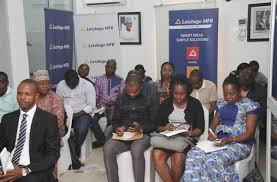 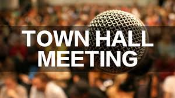 12